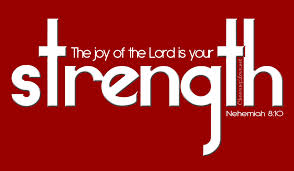 How to Maintain the Joy of the Lord  

Nehemiah 8:10 
John 15:1-12
1. Salvation brings Joy.
2. Abide in Christ.
3. Love the Lord. 

A. Praise and worship the Lord.
B. Delight in the Lord.
C. Humility 

D. Bearing much fruit.
4. Love the Word of God.
5. Love others as Jesus loved you.
How do we maintain the joy of the Lord:
1. Salvation through faith in Christ, abiding in Christ, Loving the Lord and His Word, and loving others as Christ loved us brings Godly joy into our lives.
2. Out of the overflow of the great joy of the Lord in our life it should produce praise, worship and delight of Him.
3. The joy of the Lord should produce humility and should cause us to bear great fruit for the Lord.
4. Doing these things will produce great joy in our lives as we serve the Lord whole heartedly and faithfully.